Optimizing Continuity in Multiscale Imagery
18 December 2010
Multiscale imagery
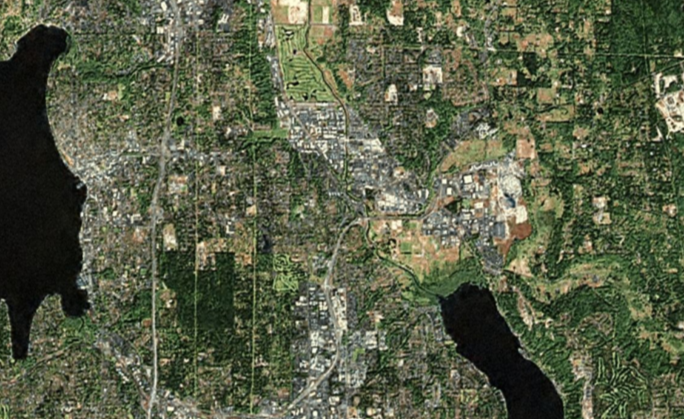 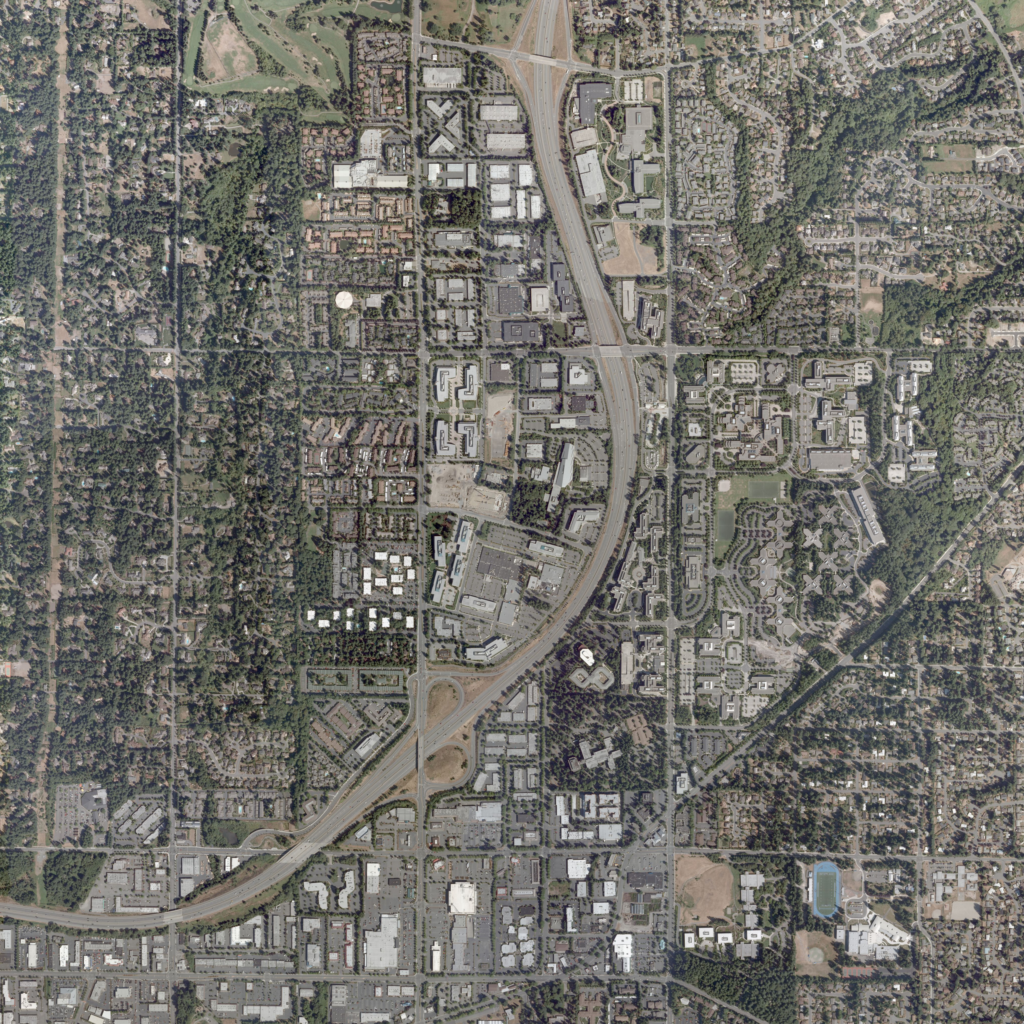 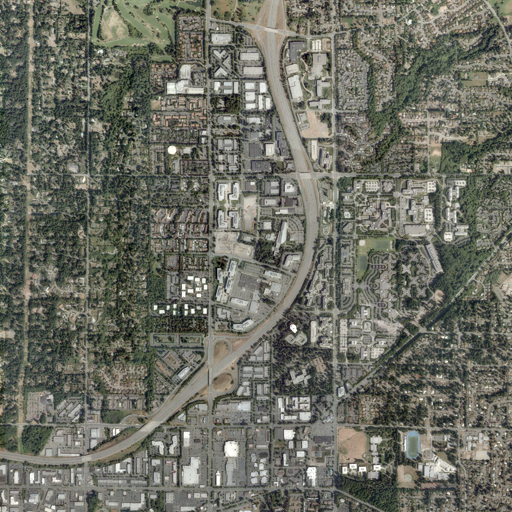 Coarse-scale
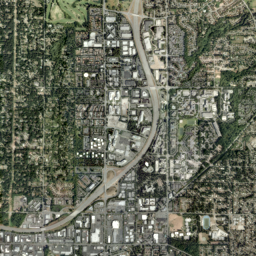 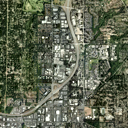 Intermediate
Fine-scale
How to fill in the pyramid?
Coarse-scale
Fine-scale
How to fill in the pyramid?
discontinuity
Discontinuities across scales
How to fill in the pyramid?
How to fill in the pyramid?
discontinuity
Patchwork appearance
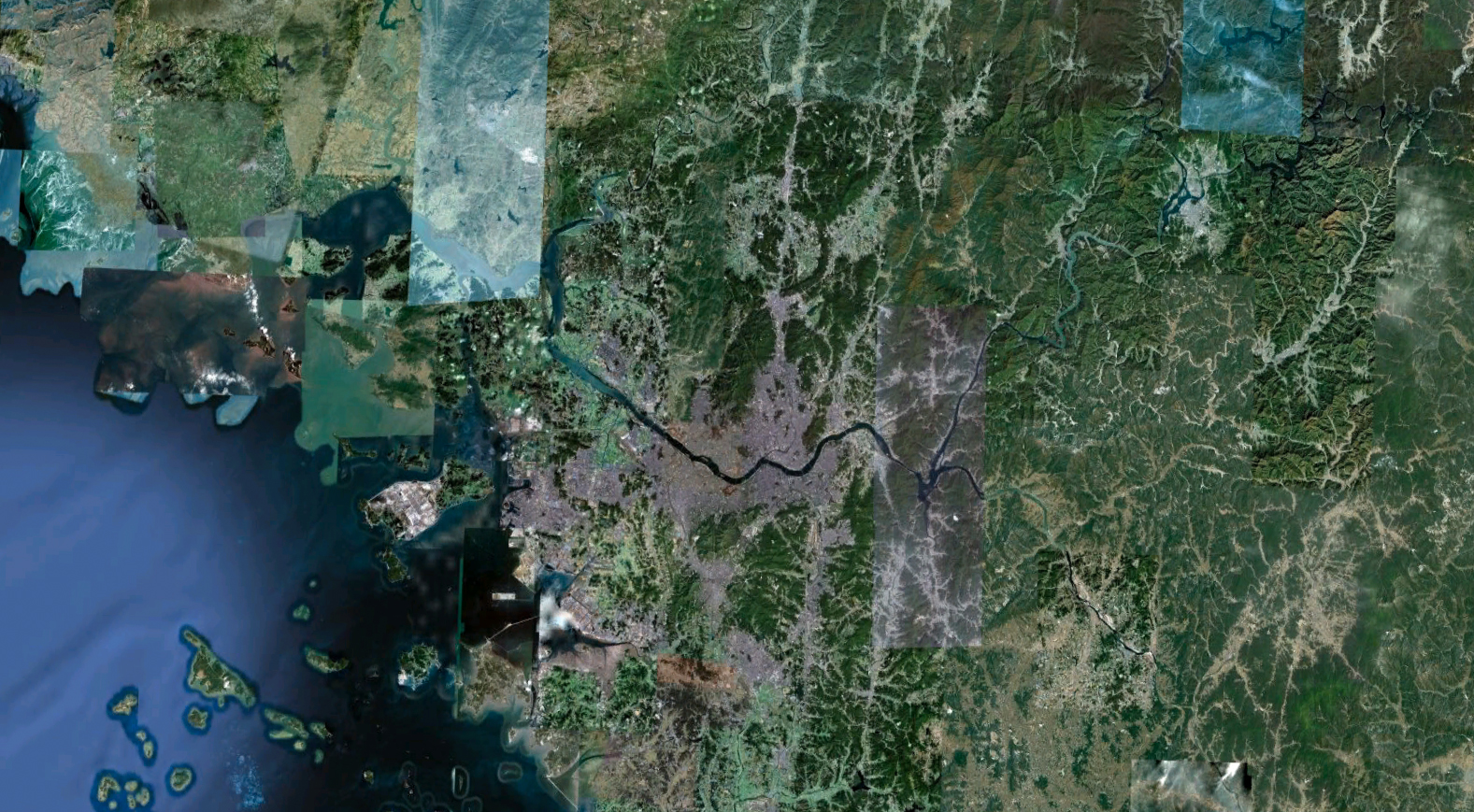 How to fill in the pyramid?
smooth transitions
preserve original
imagery
Our result
Problem overview
smooth transitions
preserve original
imagery
Problem overview
Input
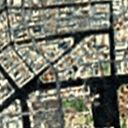 “constraints”
preserve original
imagery
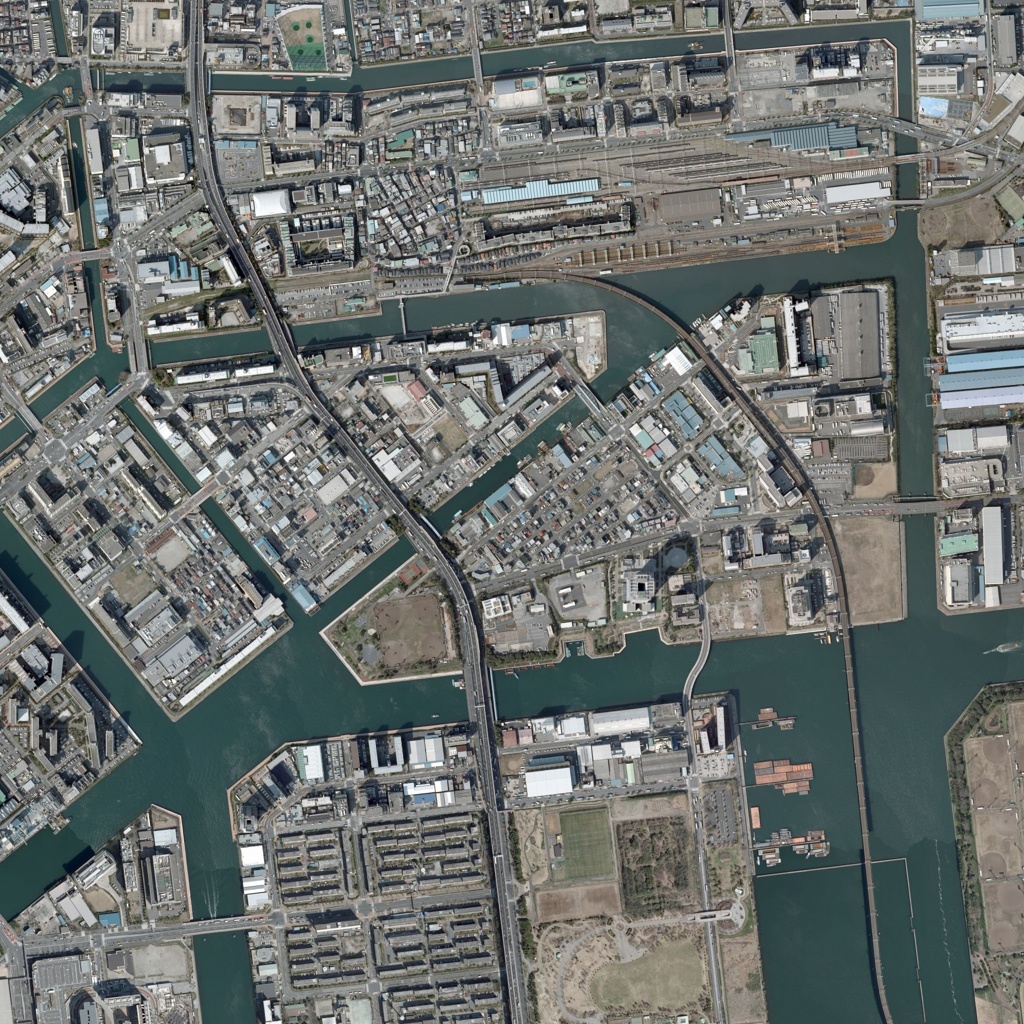 Problem overview
Output
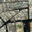 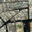 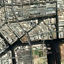 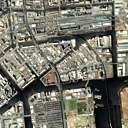 “objective”
smooth transitions
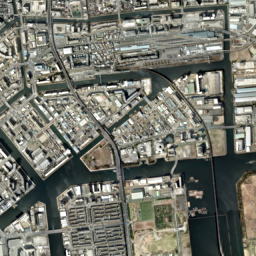 …
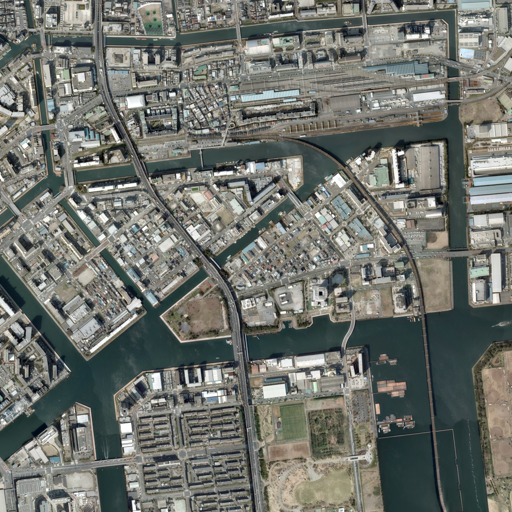 Sounds a lot like optimization…
“constraints”
“objective”
smooth transitions
preserve original
imagery
Sounds a lot like optimization…
“constraints”
“objective”
Structural similarity measure (SSIM)
[Wang et al. 04], [Pang et al. 08]
Models visual similarities

Expensive to solve directly
Approach overview
Output
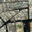 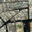 Downsample
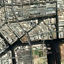 Input
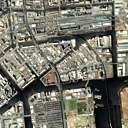 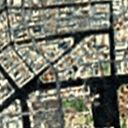 Structure transfer
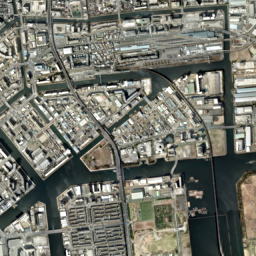 Clipped Laplacian blending
…
Downsample
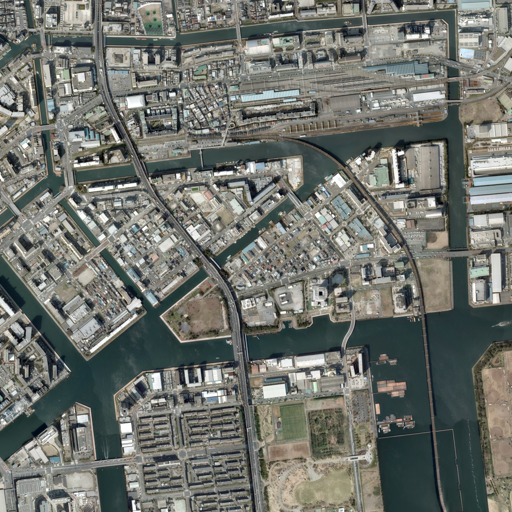 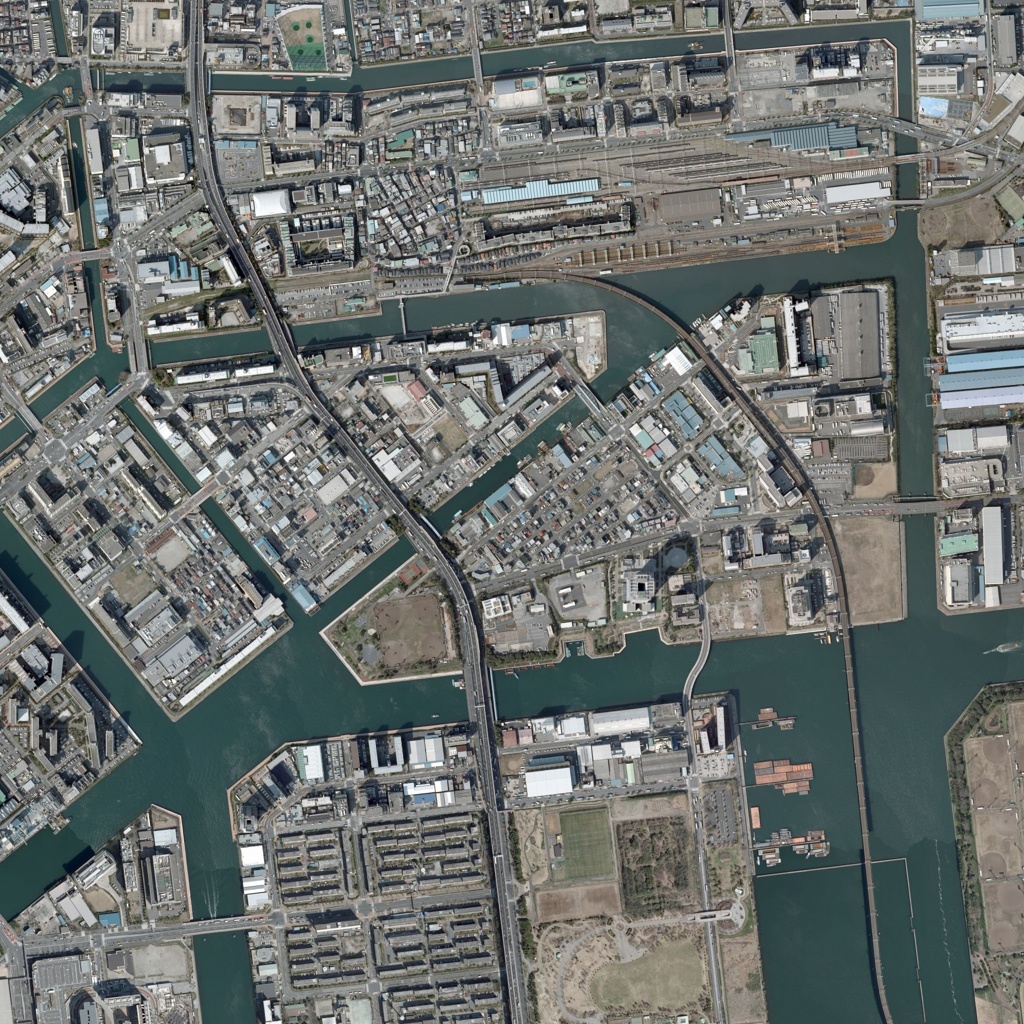 Approach overview
Output
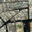 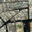 Downsample
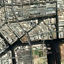 Input
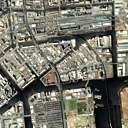 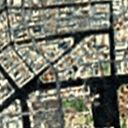 Structure transfer
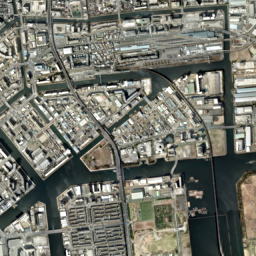 Clipped Laplacian blending
…
Downsample
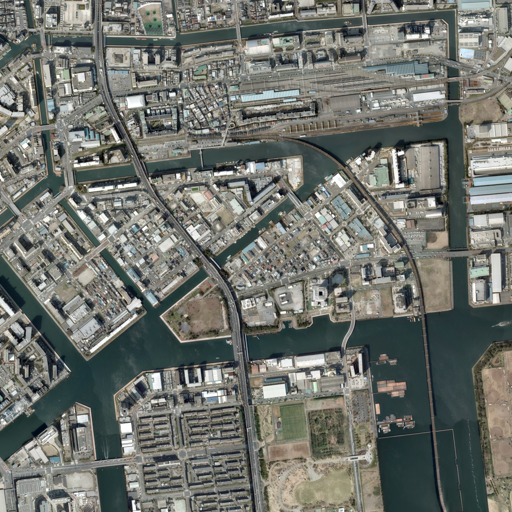 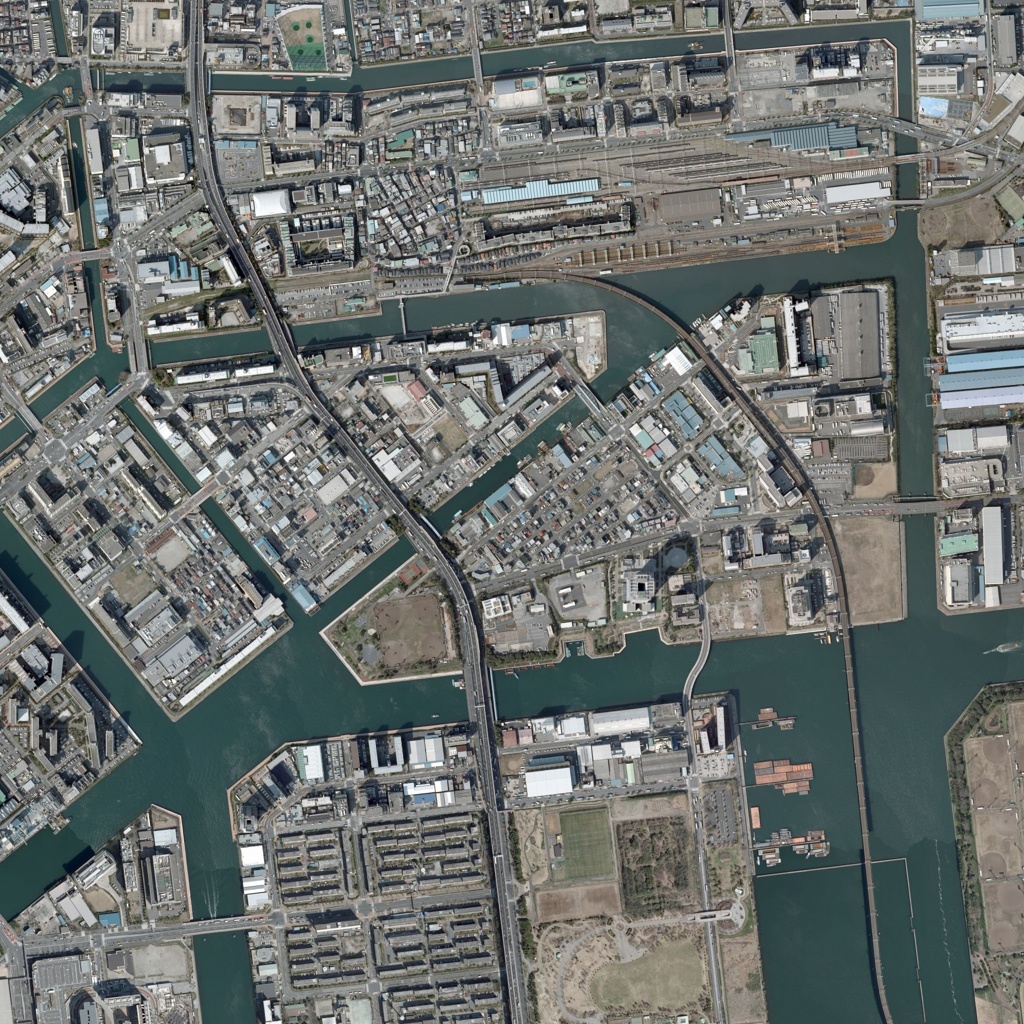 Structure transfer
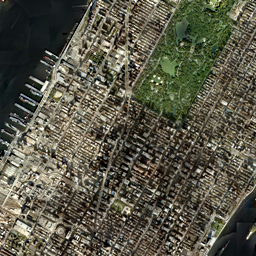 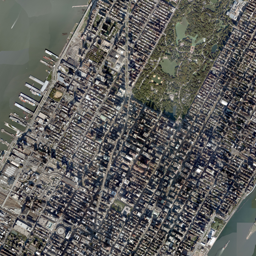 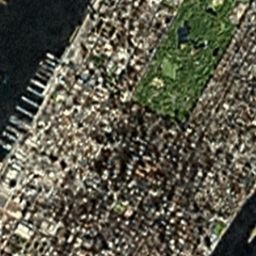 Structure image
Solution
Color image
Structure transfer
count
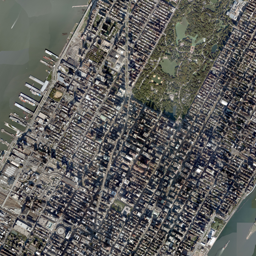 z-score
0
-2
-1
color
1
2
S
S
Structure image
Structure transfer
z-scores
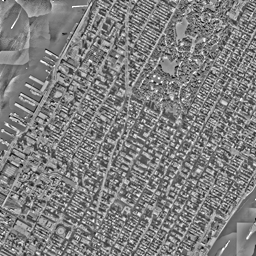 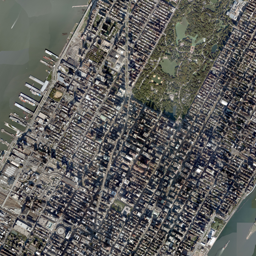 z-score
0
-2
-1
1
2
Structure image
Structure transfer
z-scores
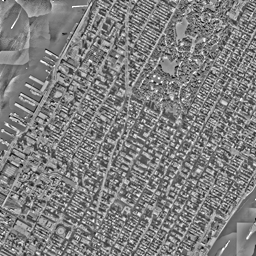 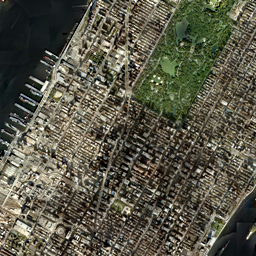 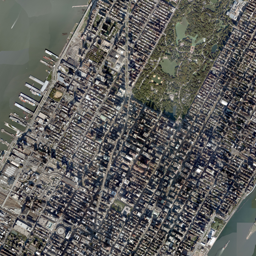 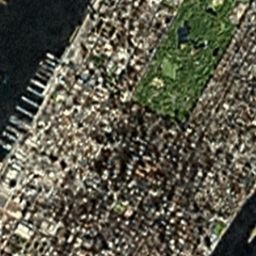 Structure image
Solution
Color image
Histogram transfer
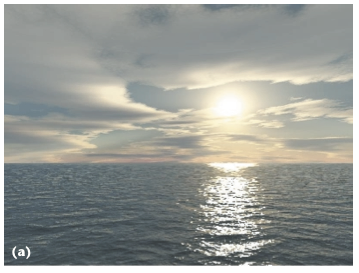 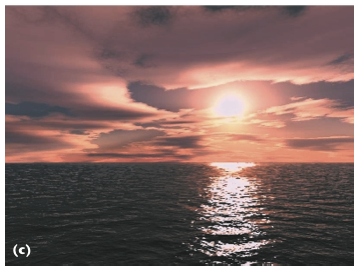 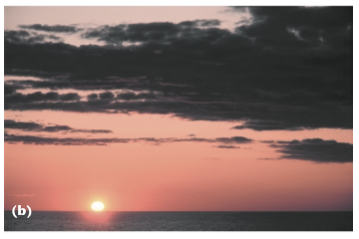 [Reinhard et al. 01]
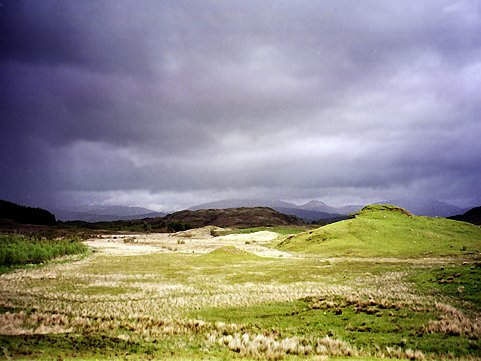 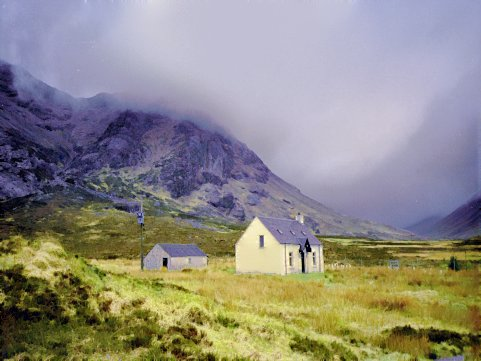 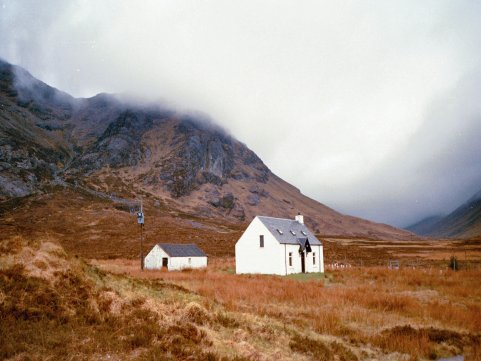 [Pitié et al. 07]
Our approach
Assumes spatial registration



Efficient (Gaussian) model



Locally defined operation
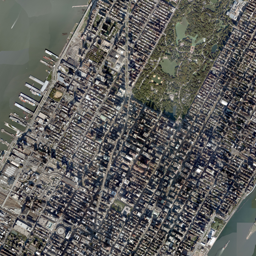 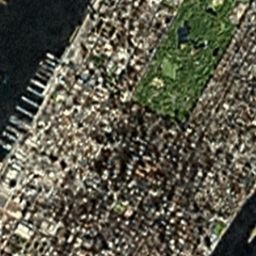 Local approach preserves appearance
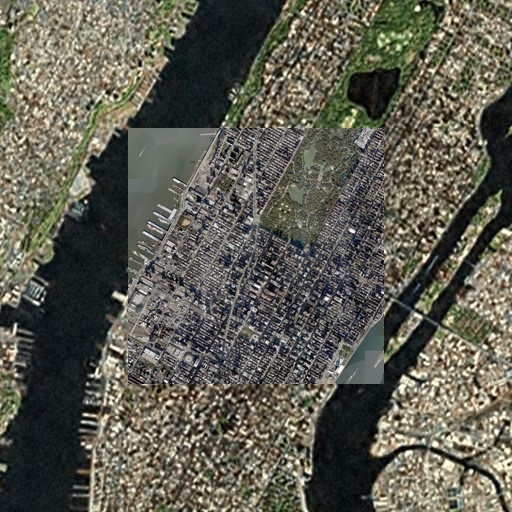 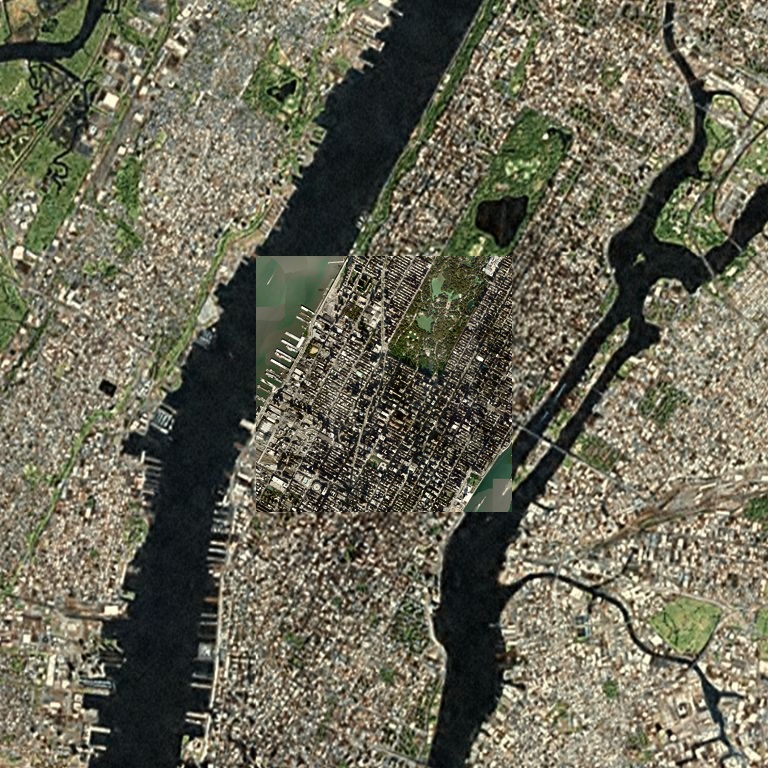 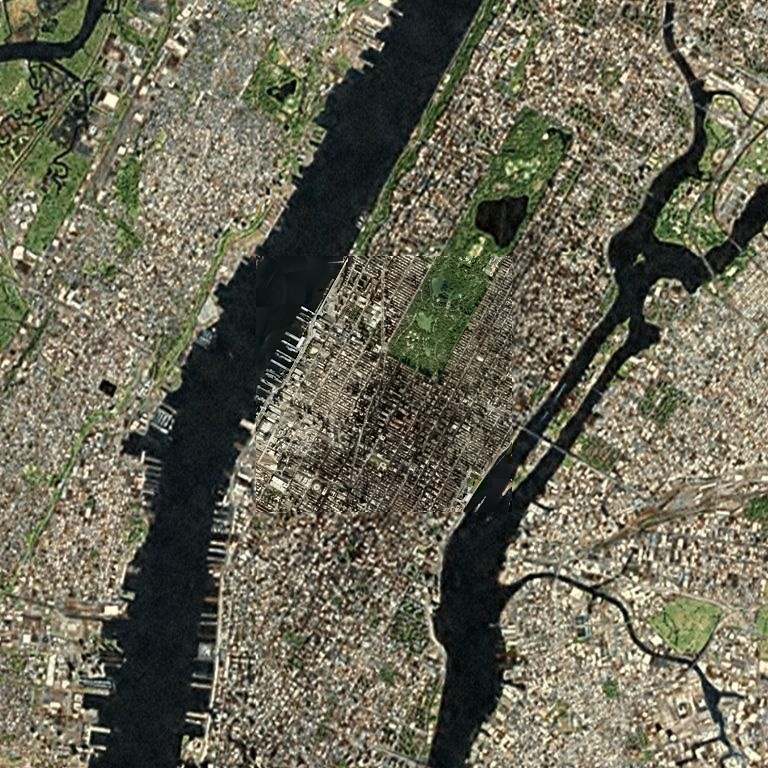 Original data
(Global)Histogram transfer
(Local)Structure transfer
Approach overview
Output
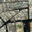 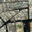 Downsample
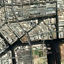 Input
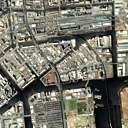 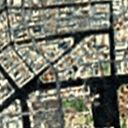 Structure transfer
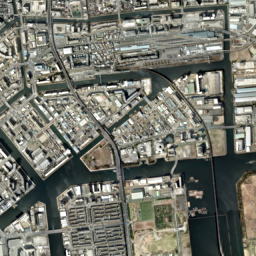 Clipped Laplacian blending
…
Downsample
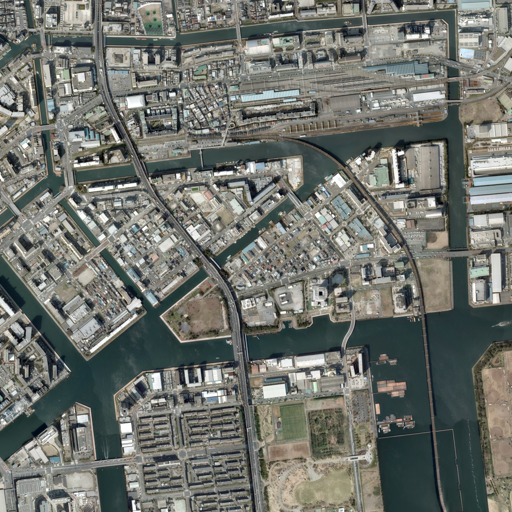 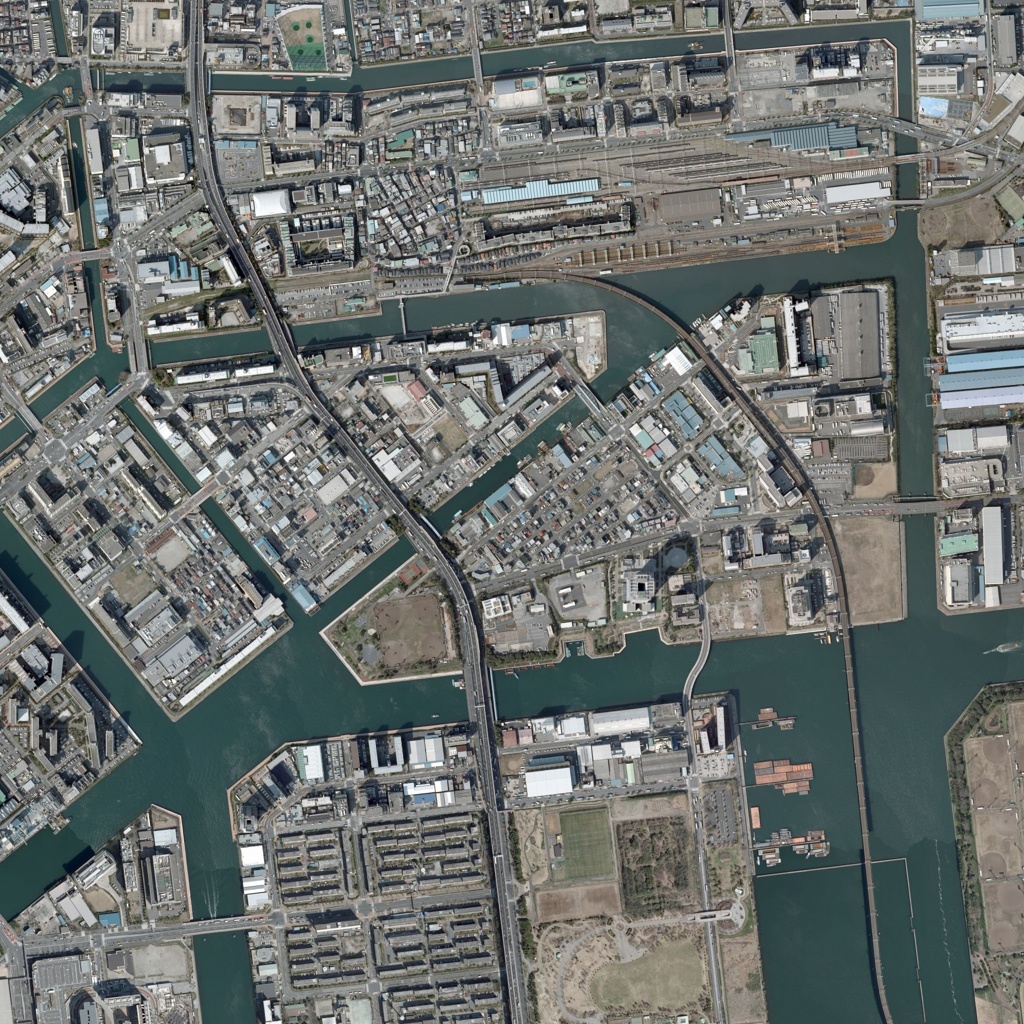 Approach overview
Output
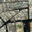 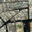 Downsample
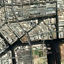 Input
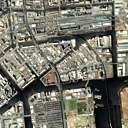 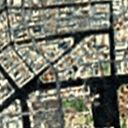 Structure transfer
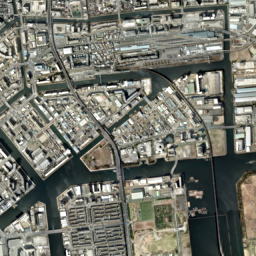 Clipped Laplacian blending
…
Downsample
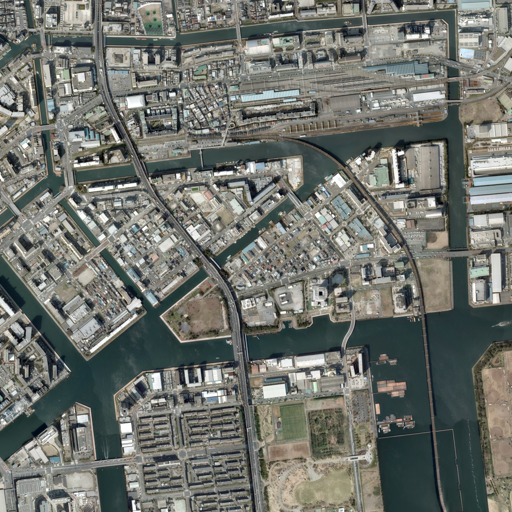 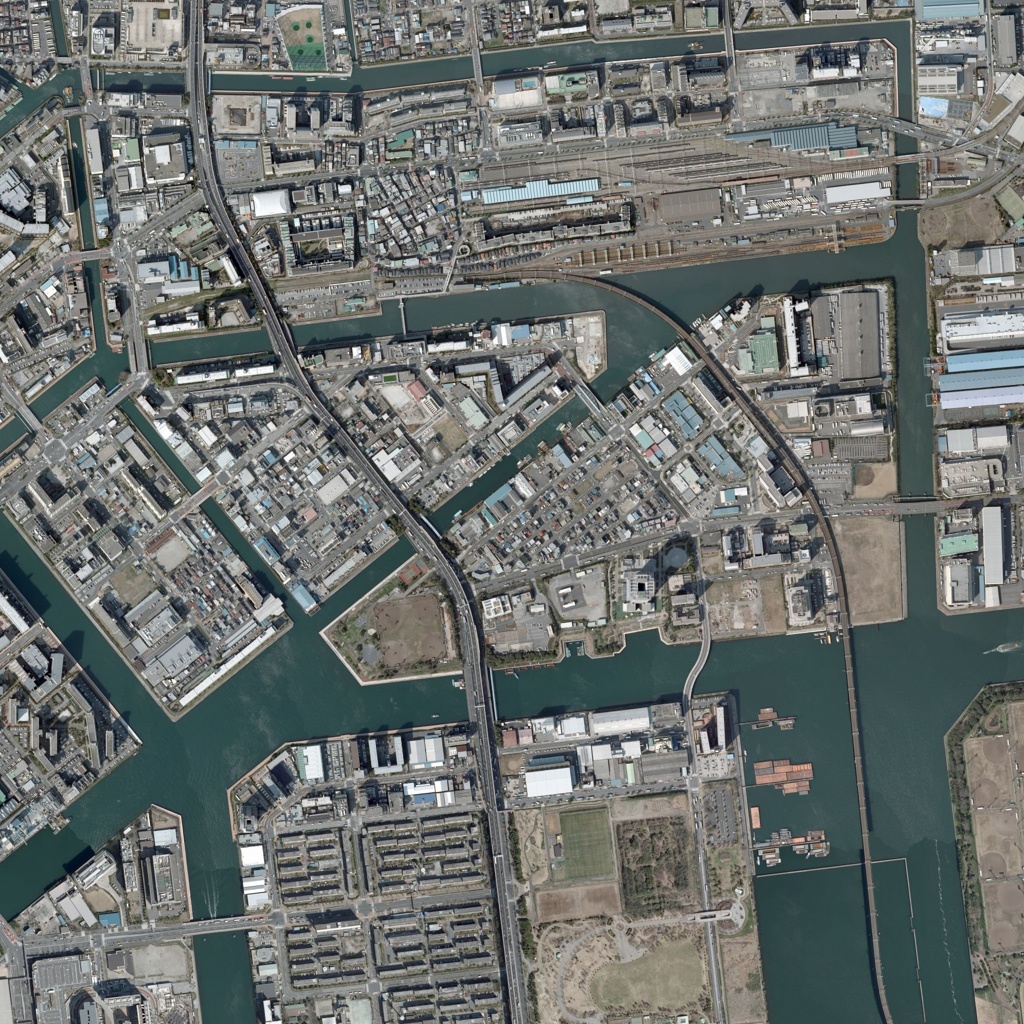 Goal: blending between levels
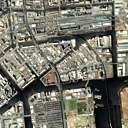 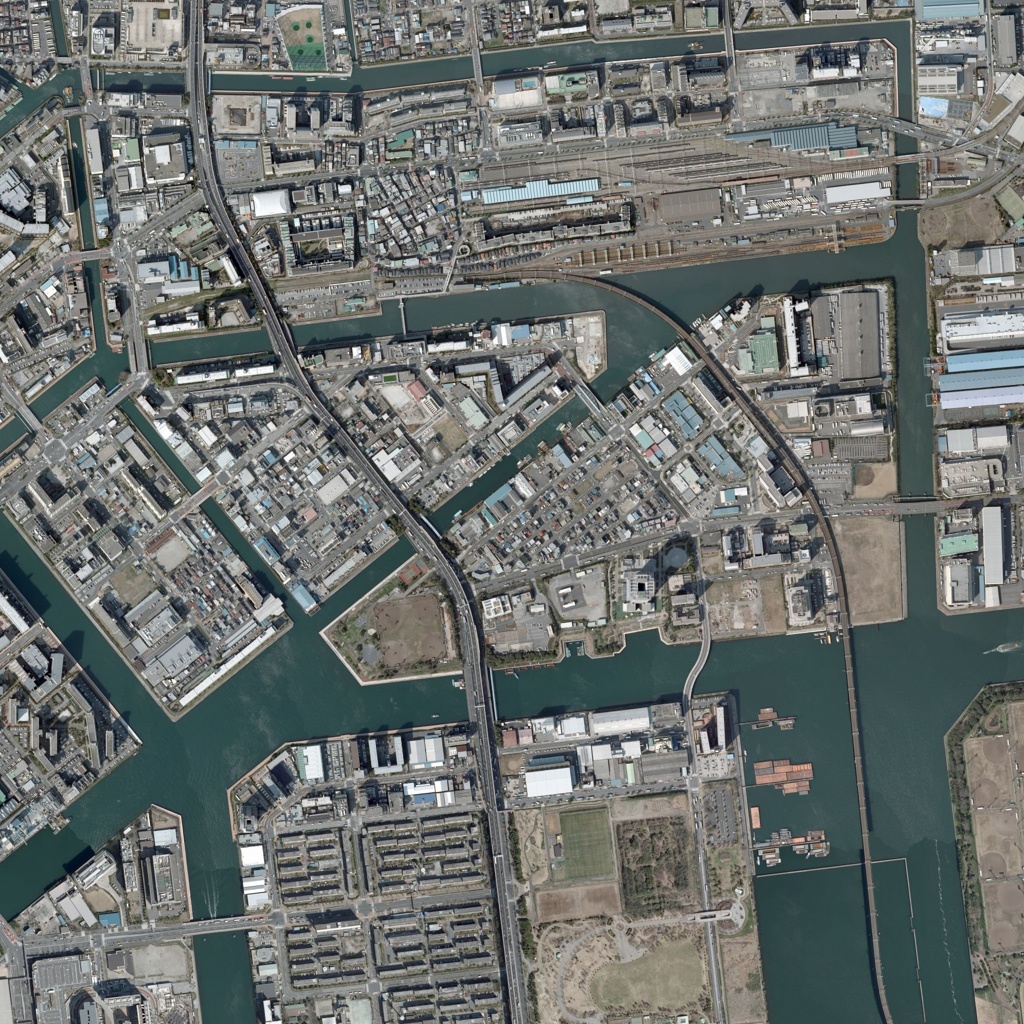 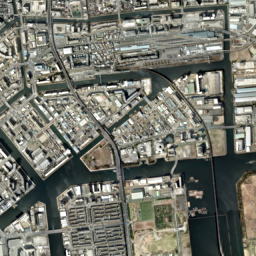 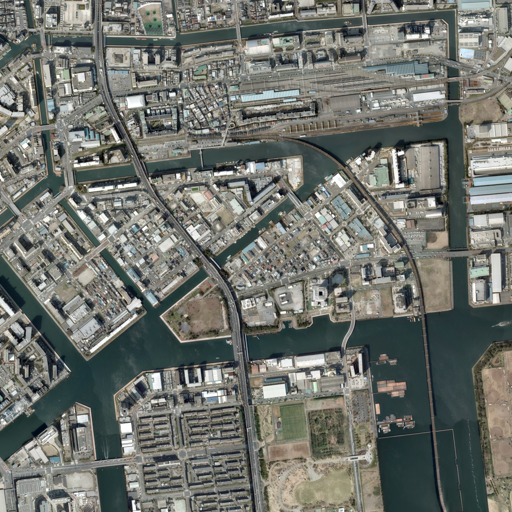 ?
?
Input
(coarse)
Input
(fine)
Output
Linear interpolation causes blurring
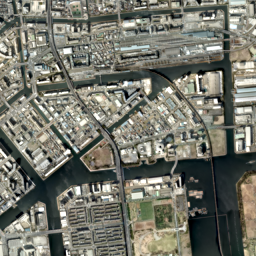 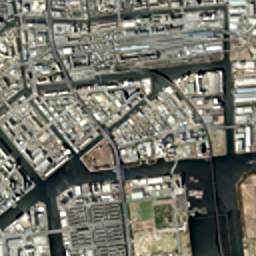 clipped Laplacian blending
(our result)
linear interpolation
Laplacian pyramids
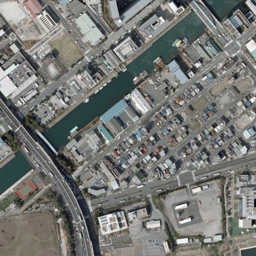 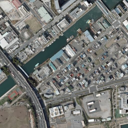 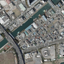 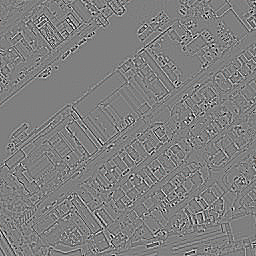 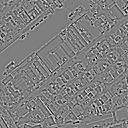 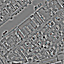 [Burt and Adelson 83]
Laplacian pyramids
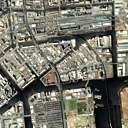 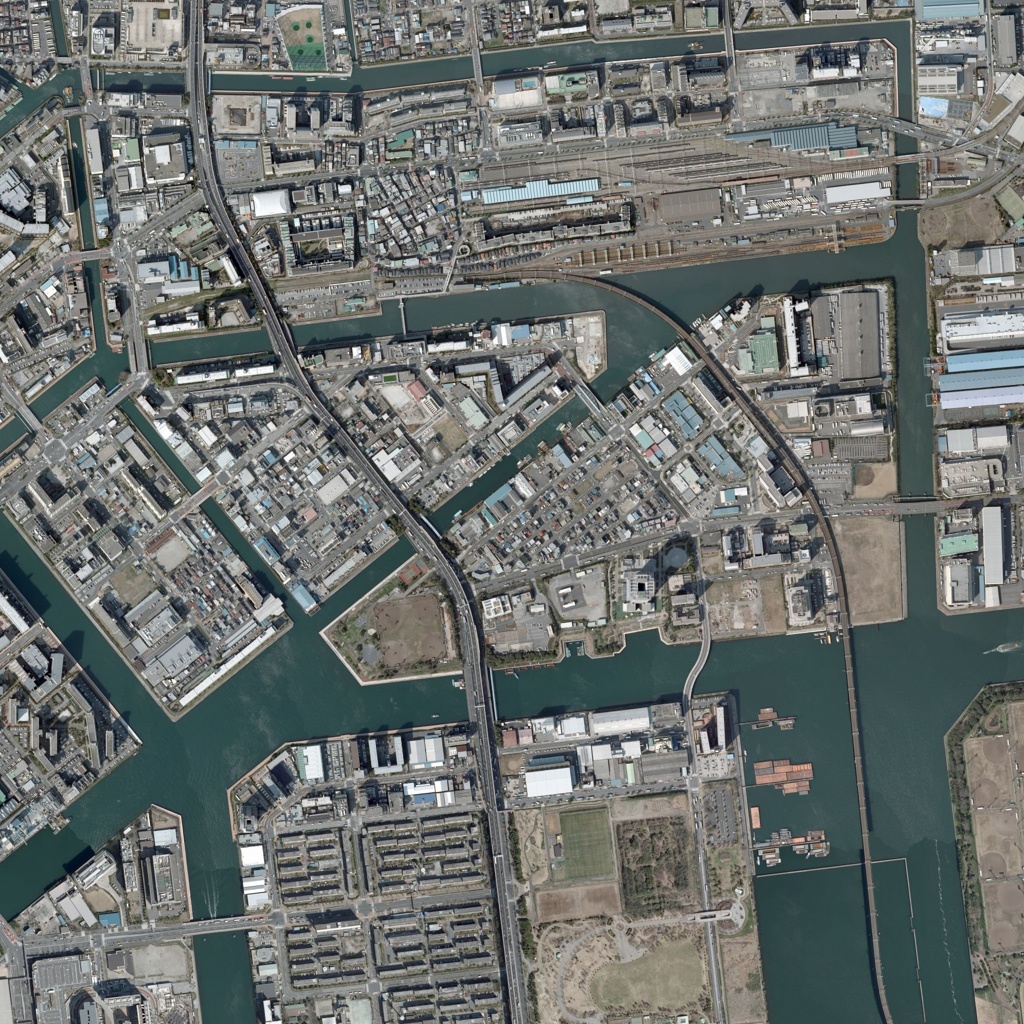 ?
?
?
?
Linear interpolation
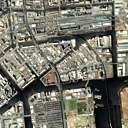 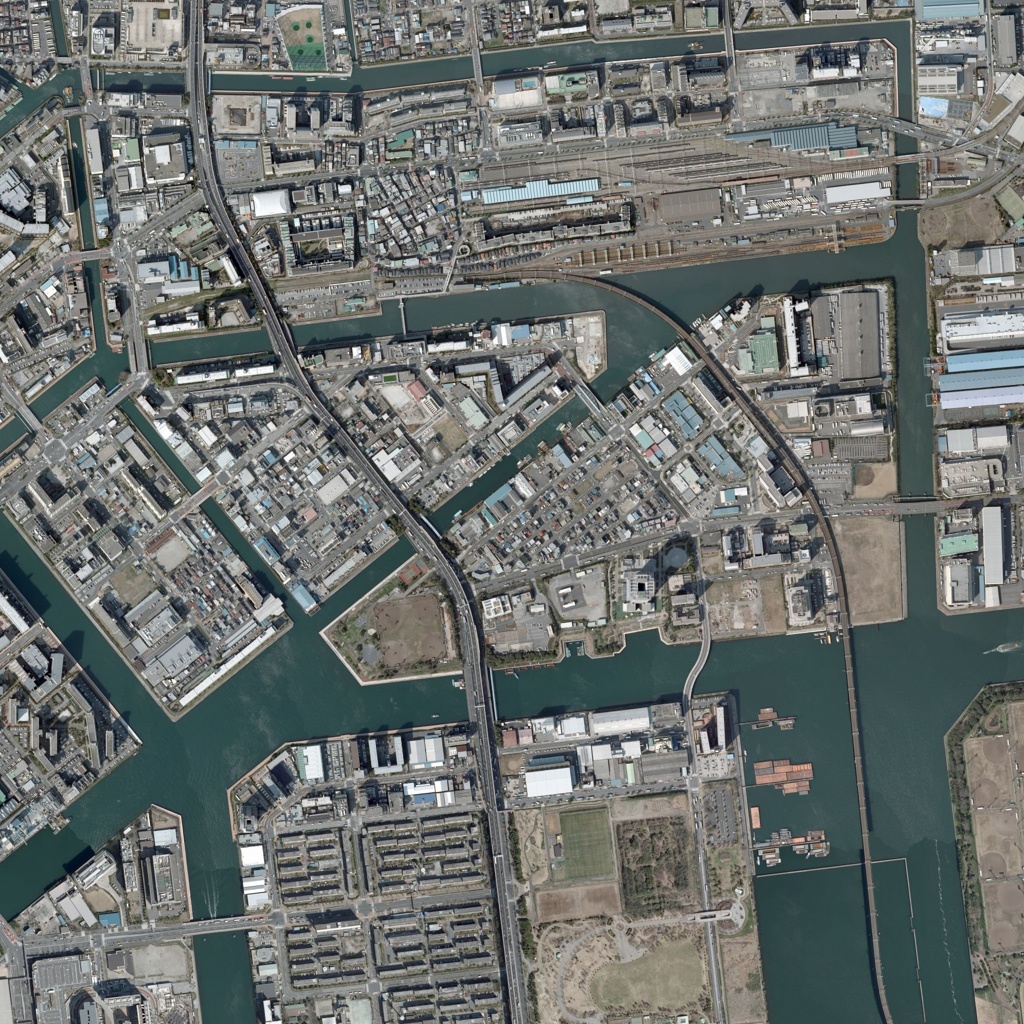 Linear interpolation
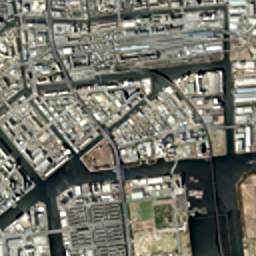 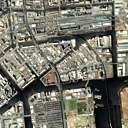 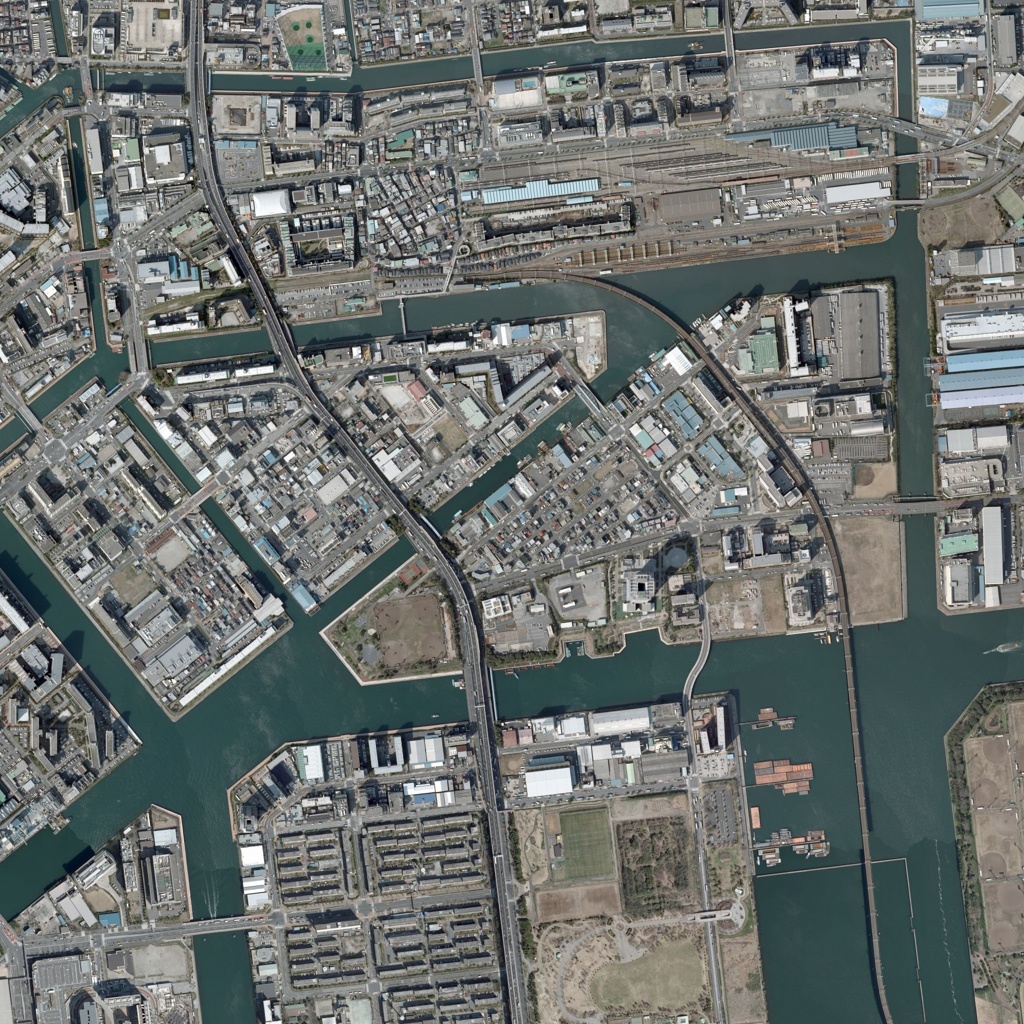 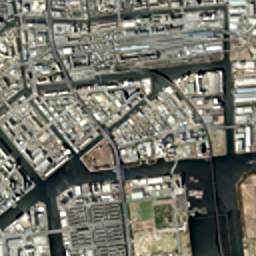 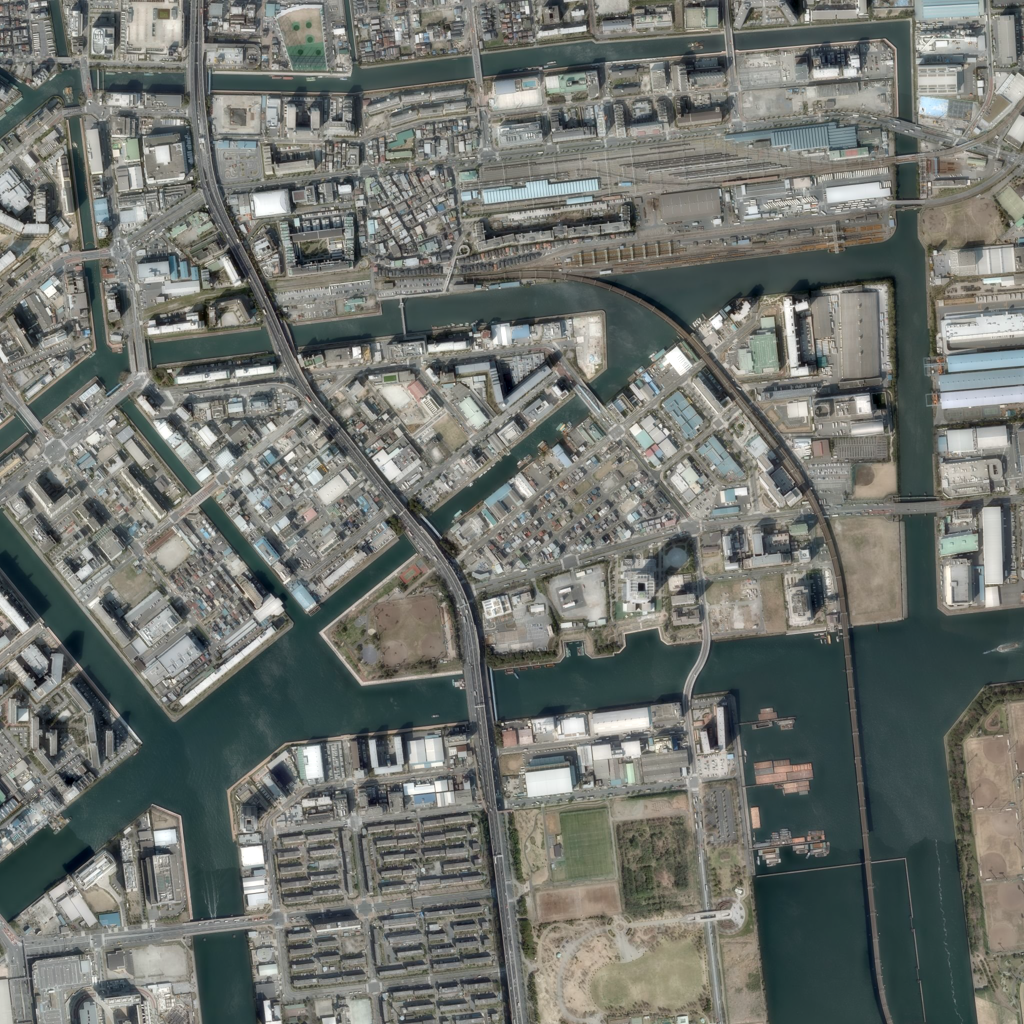 Blending fades out details
Clipped Laplacian blending
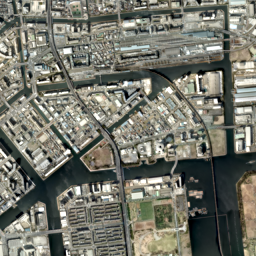 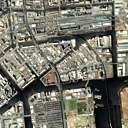 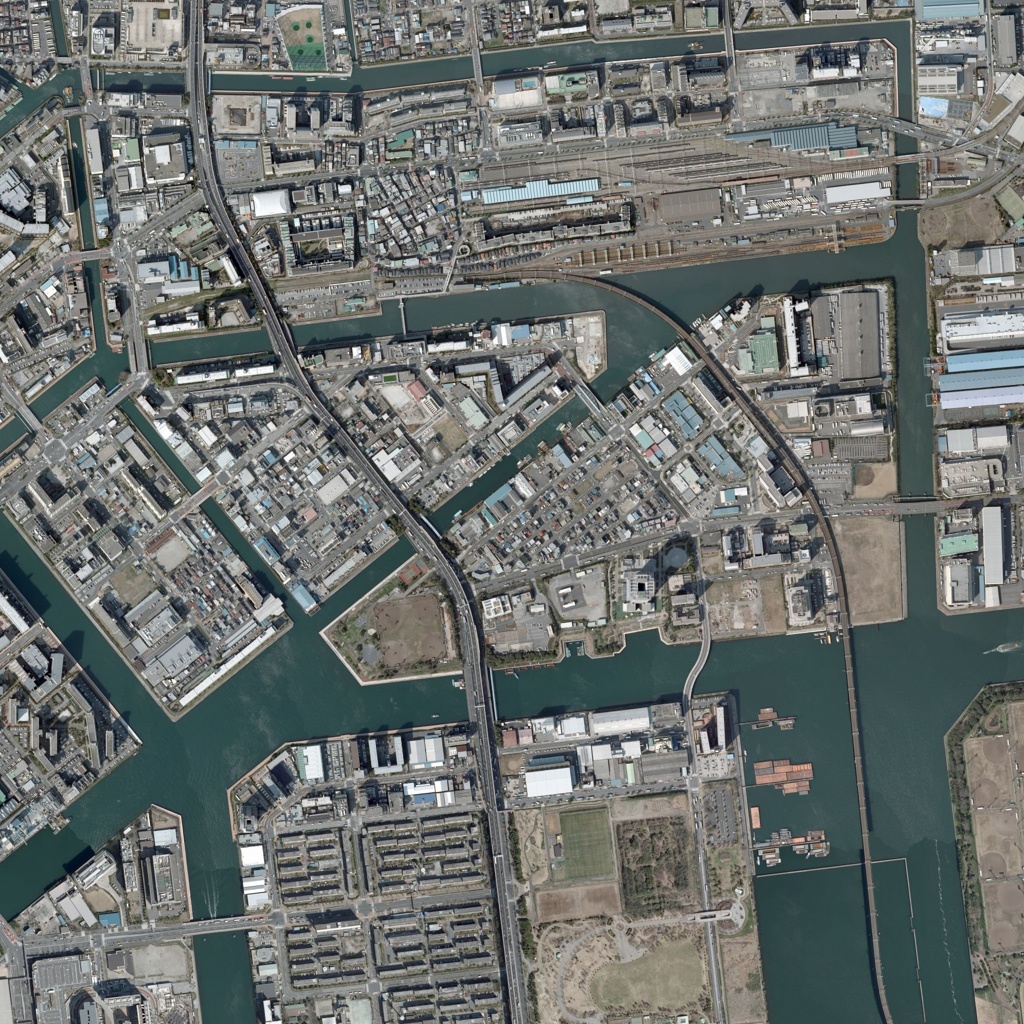 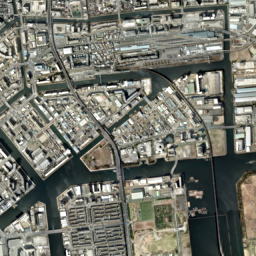 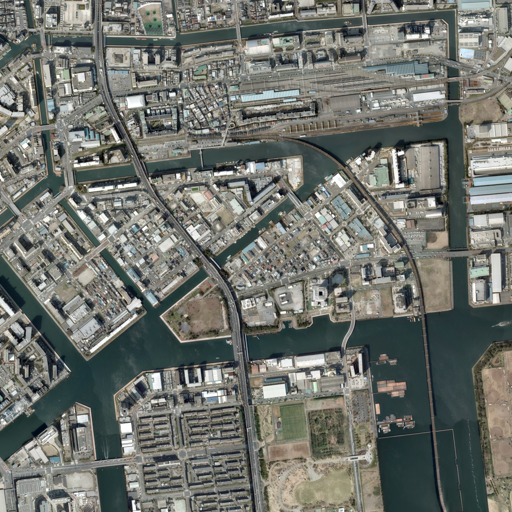 Copy details from fine image
Optimized algorithm
–
+
+
+
+
No Laplacian pyramids

Efficient memory access

(see paper)
Approach overview
Output
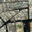 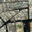 Downsample
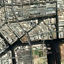 Input
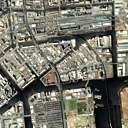 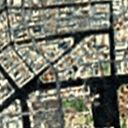 Structure transfer
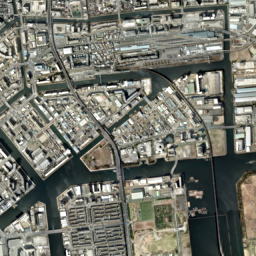 Clipped Laplacian blending
…
Downsample
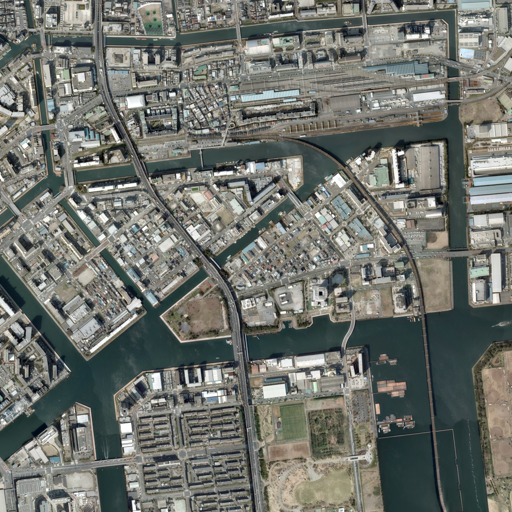 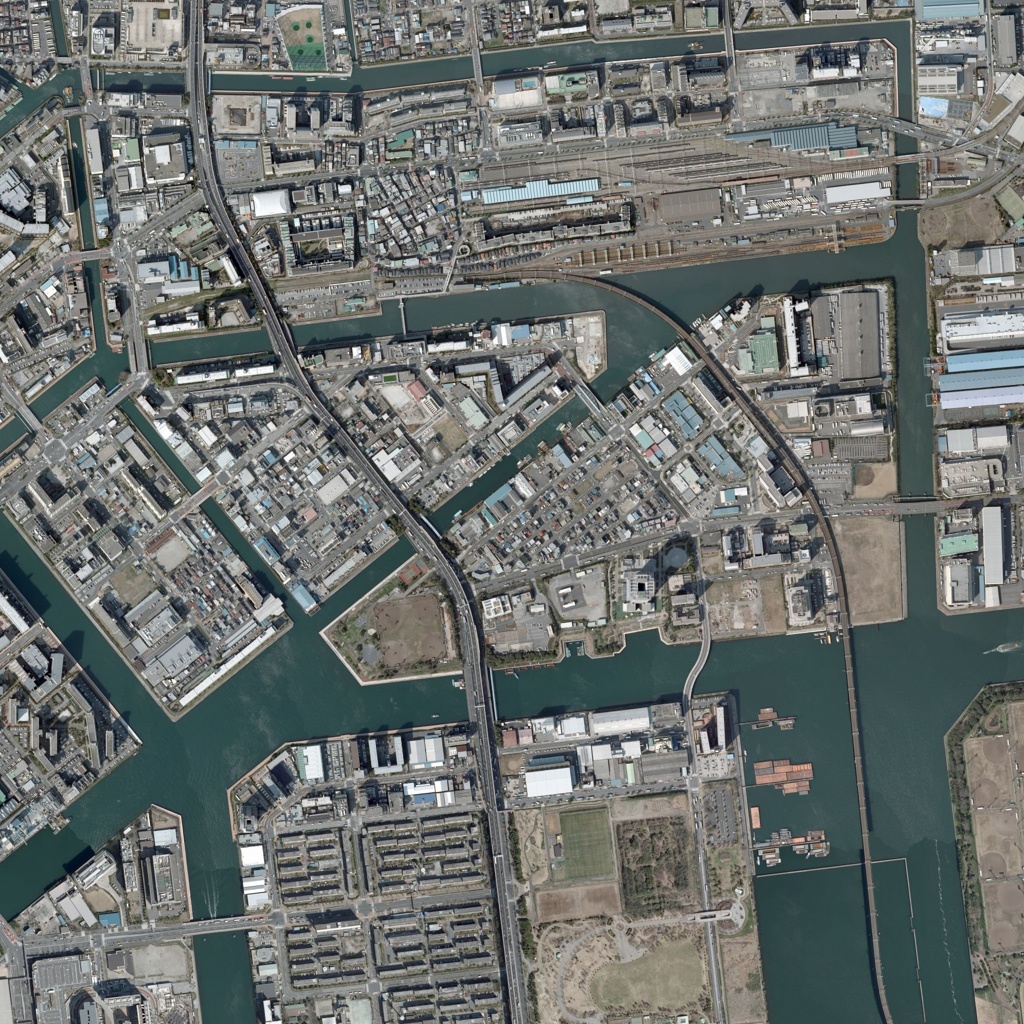 Comparison of intermediate level
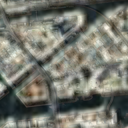 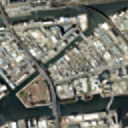 Blurring
Linear interpolation
Structure transfer + linear interp.
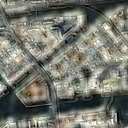 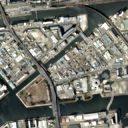 Ghosting
Good
CLB only
Structure transfer + CLB
3D perspective view
Original
Our result
Future directions
Other multiscale imagery
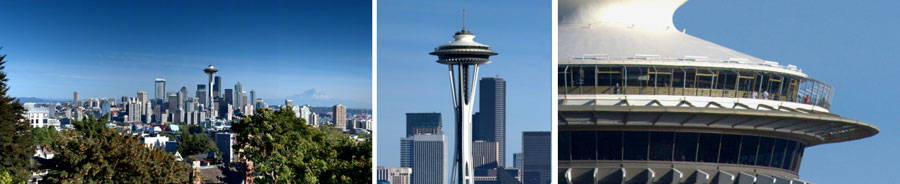 [Kopf et al. 07]
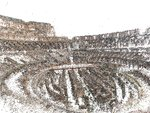 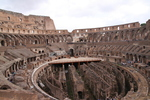 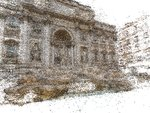 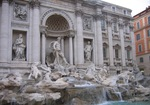 [Agarwal et al. 09]
Future directions
Other multiscale imagery


Structure transfer for image pairs
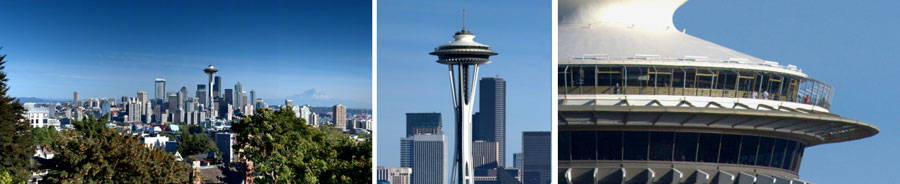 Structure transfer for image pairs
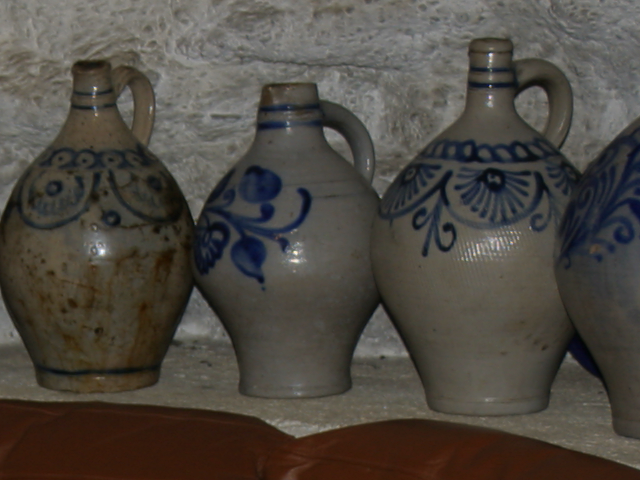 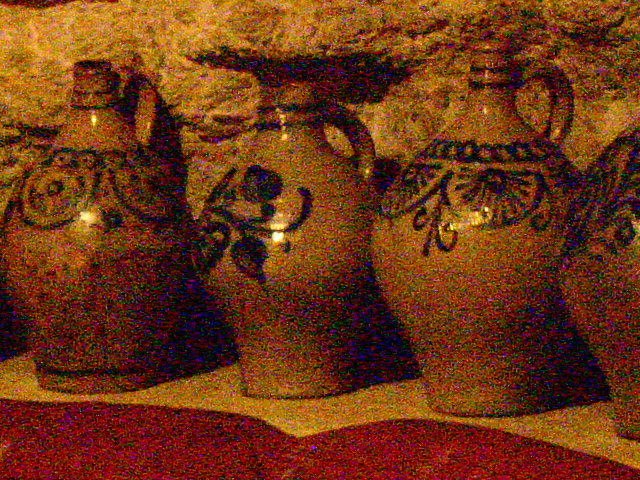 Flash
No flash
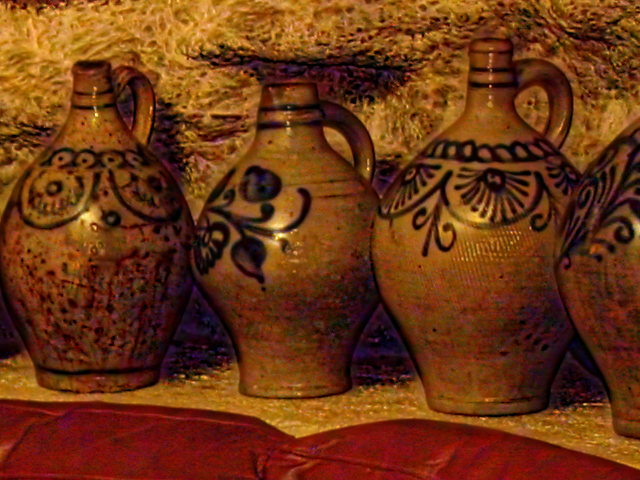 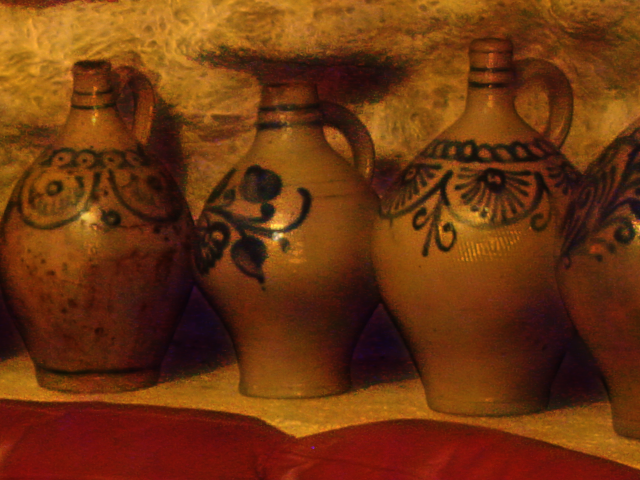 Structure transfer
[Petschnigg et al. 04]
Future directions
Other multiscale imagery


Structure transfer for image pairs


Fine-scale warping/stitching
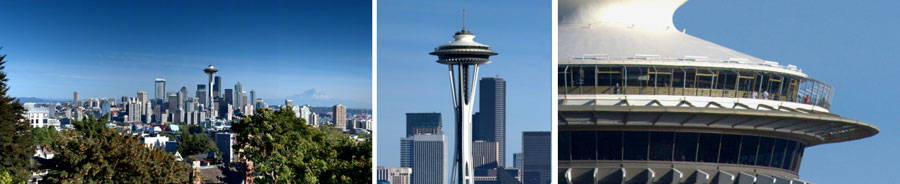 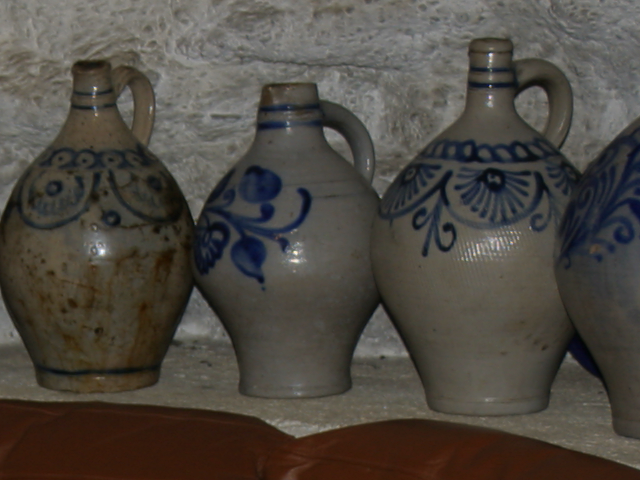 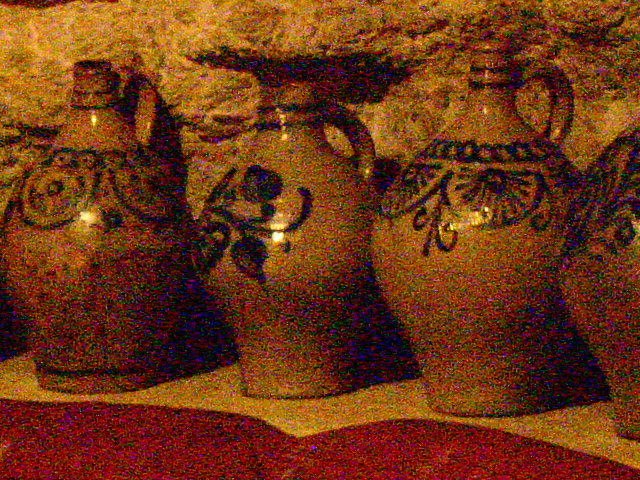 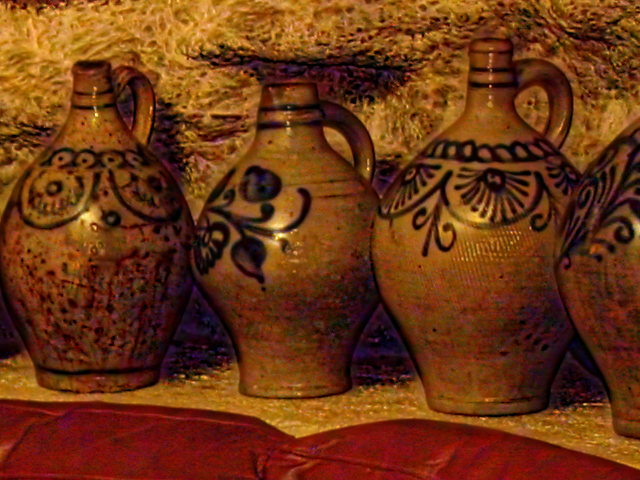 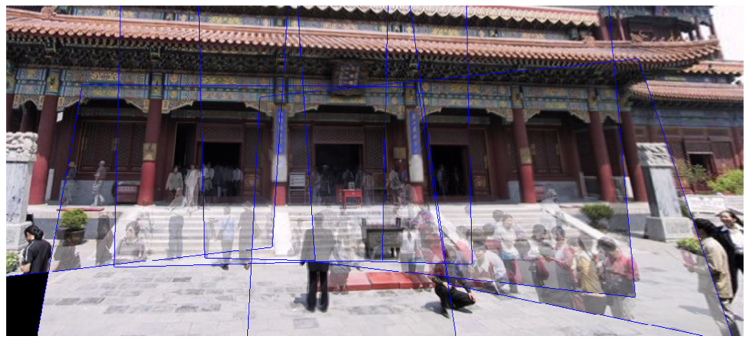 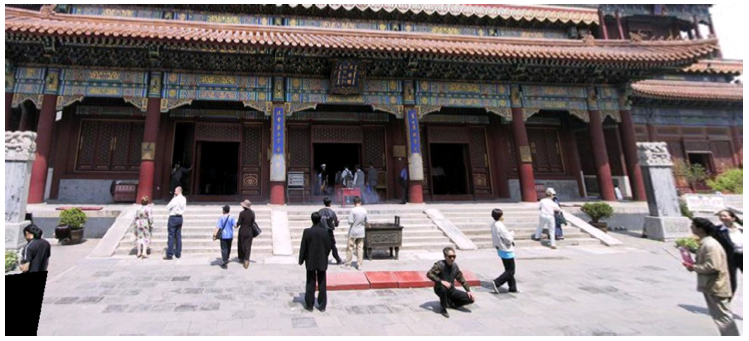 Thank you!
http://www.cs.columbia.edu/cg/continuity
Image data courtesy of:
Bing Maps
Google Maps
Google Earth
Matt Uyttendaele
Michael Kazhdan
Eric Stolnitz
Duncan Lawler
Nikolai Faaland
Eitan Grinspun
Ravi Ramamoorthi
The authors would like to thank: